Upisi u srednje škole 2014./2015.
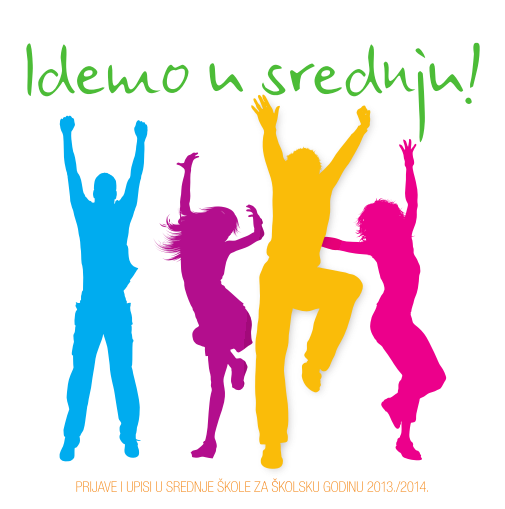 Učenici se upisuju
Na stranici
https://www.upisi.hr/upisi/
Zadaci osnovne škole
Dodjeljuje učenicima i razrednicima osmog razreda elektronički identitet iz AAI@Edu.hr sustava (dobili od tajnice) 


Osigurava točnost unesenih podataka u e-Maticu 
Omogućuje učenicima iz školskih informatičkih učionica pristup sustavu 
O samom sustavu redovito informira roditelje učenika putem roditeljskih sastanaka 
Škola će imati uvid u uspješnost svojih učenika (gdje se tko upisao)
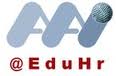 3
Zadaci srednje škole
predlažu upisne kvote i strukturu odjeljenja po programima 
objavljuju za koji program treba liječnički pregled 
definiraju dodatne kriterije i preduvjete za upis 
provode provjeru darovitosti i unose rezultate u sustav (umjetničke škole) 
To ćete provjeriti u “pretraživanje školskih programa”
4
Učenici
učenici u OŠ dobivaju elektronički 
    identitet  (korisničko ime i lozinku)
   – već ste dobili od tajnice
Od 26.5.2104. počinju prijave u sustav
U sustav unijeti korisničko ime i lozinku i broj mobitela
SMS-om dobivaju PIN  
Tko nema mobitel (niti roditelji) poslužit će službeni mobitel škole
Negdje si upisati da ne izgubiš – sve troje (korisničko ime, lozinka i pin) potrebno svaki puta za prijavu i pregled
Pin dati razrednicama
5
korisničko ime
lozinka
Elektronički identitet
6
Važni rokovi – ljetni upisni rok
26.5.2014. –  
Početak prijava kandidata u sustav- prijava učenika u aplikaciju (učenici provjeravaju jesu li im podaci i ocjene točno unesene – ako nisu prijavljuju to razredniku koji ih ispravlja). Učenici se prijavljuju u sustav s Carnetovom lozinkom koju su dobili u tajništvu škole.

26.6.2014. –Početak prijava obrazovnih programa u srednjim školama – u aplikaciji, učenici mogu birati najviše 6 programa (paziti na odabir drugog stranog jezika i izbornih predmeta)
7
29.6.2014.- završetak prijava u programe koji imaju dodatne provjere
Provođenje dodatnih ispita i provjera te unos rezultata 
     30. 6. - 4. 7. 2014. 
1.7.2014. – Rok za dostavu dokumentacije redovitih učenika koji ostvaruju pravo na dodatne bodove (stručno mišljenje školskog liječnika, stručno mišljenje HZZ-a i ostali dokumenti kojima se ostvaruju dodatna prava za upis) 
Dokumenti se dostavljaju školi (razrednik, pedagog)
8.7.2014. – Zaključavanje odabira obrazovnih programa 
Početak ispisa PRIJAVNICA 
*po prijavnice roditelji dolaze u školu 8.7.2014. (okvirni datum) i potpisuju da su suglasni s onim što je učenik prijavio (prijavnicu potpisuju roditelj i učenik)
Nakon potpisivanja prijavnica, razrednik/pedagog unose u aplikaciju da je prijavnica potpisana.
11.7.2014.  objava konačne ljestvice
23.7.2014. – objava slobodnih mjesta za jesen
Od 14.-18.7.2014.
VAŽNO!!!
Dostava dokumenata koji su uvjet za upis u određeni program obrazovanja (potvrde školske medicine, liječnička svjedodžba medicine rada, ugovor o naukovanju učenika i ostali dokumenti kojima su ostvarena dodatna prava za upis) – dokumentacija se donosi srednjoj školi
Dostava potpisanog obrasca o upisu u I. razred srednje škole (upisnice) u srednju školu u koju se učenik upisao  (*učenik ispisuje upisnicu preko svoje šifre u aplikaciji i dostavlja srednjoj školi u navedenom roku)
*roditelj je dužan u ovom roku donijeti u srednju školu sve dokumente kojima je učenik ostvario dodatne bodove
*roditelj je dužan u ovom roku donijeti u srednju školu potvrdu školske medicine ili liječničku svjedodžbu medicine rada (ovisi što škola traži) te ugovor o naukovanju
23.7.2014. – objava slobodnih mjesta za jesen
Kako izgleda aplikacija upisi.hr
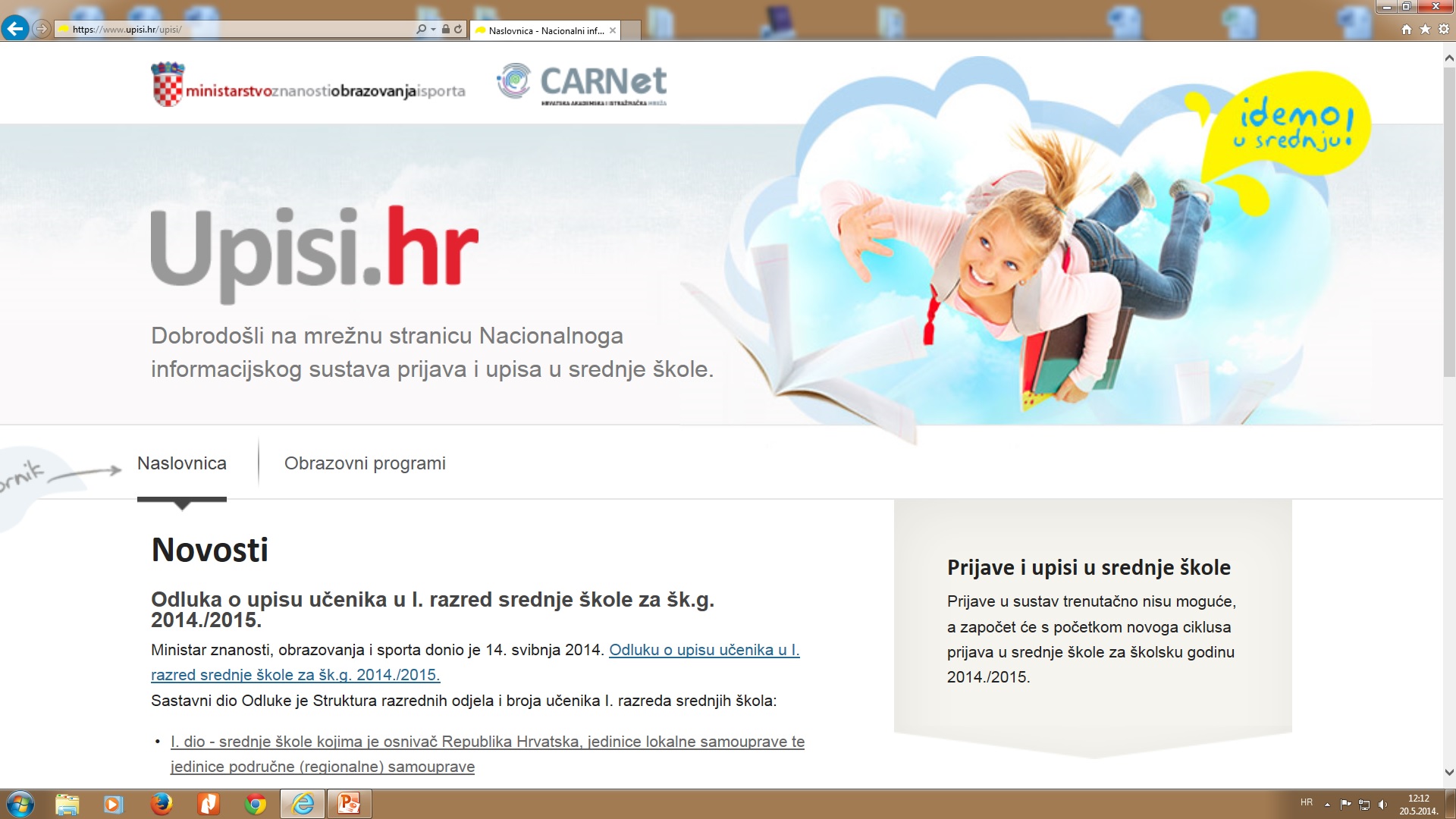 11
Uputa za prijavu
Nakon prijave izbornik izgleda ovako
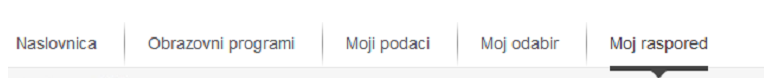 Kartica moji podaci
Kartica obrazovni programi
Pretražuješ programe i škole koji ih provode (vrste programa, program, županija, vrste škola…)
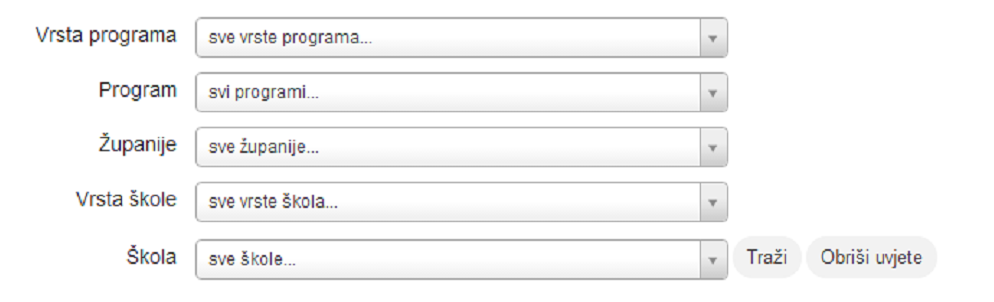 Kartica moji rezultati
Računanje bodova
Za  upis  u  I.  razred  srednje  škole  kandidatima  se  vrednuju  i  boduju  zajednički,  dodatni  i  poseban element.
1. Zajednički element
Zajednički  element  za  upis  u

      = Gimnazije i strukovne u trajanju od 4 godine
Prosjeci ocjena 5.,6., 7. i 8.r. na dvije decimale + Hj, M, I SJ u 7. i 8.r + 2 predmeta iz Popisa važnih predmeta + 1 koji samostalno određuje škola  (najviše 80 bodova)

Strukovne i obrtničke u trajanju od 3 godine
Prosjeci ocjena 5.,6., 7. i 8.r. na dvije decimale + Hj, M, I SJ u 7. i 8.r  (najviše 50 bodova)
Stjecanje strukovne kvalifikacije u trajanju manjem od tri godine
Prosjeci ocjena 5.,6., 7. i 8.r. na dvije decimale (najviše 20 bodova)
Primjer – opća gimnazija
+ dodatni bodovi ?
23
2. Dodatni element
Dodatni  element  vrednovanja  čine  sposobnosti  i  darovitosti  učenika.  Sposobnosti  i darovitosti kandidata dokazuju se i vrednuju: 
na osnovi provjere posebnih vještina i sposobnosti 
na osnovi postignutih rezultata na natjecanjima u znanju
na osnovi postignutih rezultata na natjecanjima školskih sportskih društava.
Vrednovanje rezultata postignutih na natjecanjima u znanju  (samo državna i međunarodna)
25
Vrednovanje rezultata postignutih na sportskim natjecanjima (samo državna i međunarodna ŠŠK)
26
3. Poseban  element  vrednovanja
Poseban  element  vrednovanja  čini  uspjeh  kandidata  koji  su  ostvarili  u  otežanim  uvjetima obrazovanja.  Kandidatima će se priznati ostvarivanje isključivo jednoga (najpovoljnijega) od sljedećih prava: 

 kandidat s teškoćama u razvoju 
kandidat sa zdravstvenim teškoćama 
kandidat koji živi uz jednoga i/ili oba roditelja s dugotrajnom teškom bolesti (donijeti liječničku potvrdu o dugotrajnoj težoj bolesti jednoga i/ili oba roditelja)
kandidat koji živi uz dugotrajno nezaposlena oba roditelja roditelja (donijeti potvrdu o dugotrajnoj nezaposlenosti oba roditelja iz područnoga ureda Hrvatskoga zavoda za zapošljavanje)
kandidat koji živi uz samohranoga roditelja korisnika socijalne skrbi (donijeti potvrdu o korištenju socijalne pomoći; rješenje ili drugi upravni akt centra za socijalnu skrb ili nadležnoga tijela u jedinici lokalne ili područne (regionalne) jedinice i Grada Zagreba o pravu samohranoga roditelja u statusu socijalne skrbi izdanih od ovlaštenih službi u zdravstvu, socijalnoj skrbi i za zapošljavanje)
kandidatu kojem je jedan roditelj preminuo (preslika smrtovnice)
kandidat koji je pripadnik romske nacionalne manjine.(preporuku centra za socijalnu skrb i preporuku Vijeća romske nacionalne manjine)